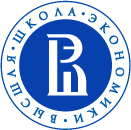 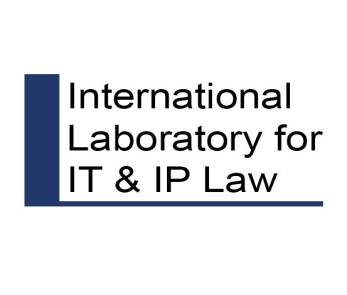 IX Международная 
научно-практическая конференция 
"Право в цифровую эпоху“
НИУ ВШЭ, 21-22 октября 2019 г.
ТРАНЗАКЦИОННОЕ НАЛОГООБЛОЖЕНИЕ В РОССИИ В УСЛОВИЯХ ЦИФРОВИЗАЦИИ: АКТУАЛЬНЫЕ ВОПРОСЫ
(исследование выполнено при финансовой поддержке РФФИ в рамках научного проекта  № 18-29-16107 мк «Исследование и обоснование выбора модели налогообложения в эпоху цифровой трансформации»)
Лютова Ольга Игоревна
научный сотрудник Института государственного и муниципального управления НИУ «ВШЭ», 
кандидат юридических наук
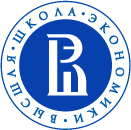 Институт государственного и муниципального управления
Понятие транзакций:
Транзакция (от лат. - «transactio») - соглашение, договор, логически завершенная операция, , которая в понимании юриспруденции и экономики имеет является возмездной сделкой.
Использование транзакционного подхода при осуществлении налогообложения:
актуально - при выборе режима налогообложения дохода иностранных компаний:
       положение подп. 4 п. 7 ст. 25.13 НК РФ о налогообложении прибыли контролируемой иностранной компании:  прибыль КИК освобождается от налогообложения при условии, что доля доходов от пассивной деятельности (виды таких доходов указаны в подп. 1 – 12 п. 4 ст. 309.1 НК РФ) за финансовый год составляет не более 20% или что КИК - банк или страховая организация - является резидентом государства, с которым заключен международный договор по вопросам налогообложения, кроме государств из «черного списка», либо участником соглашения о разделе продукции, концессионного соглашения и т.д. 
2)   в перспективе:
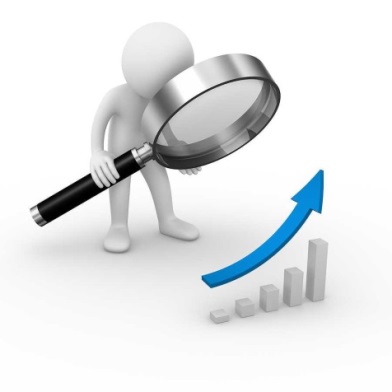 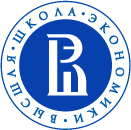 Институт государственного и муниципального управления
ОБОСНОВАНИЕ АКТУАЛЬНОСТИ ИССЛЕДОВАНИЯ
(1) Об этом в официальном порядке заявил руководитель ФНС России М. Мишустин на Форуме по налоговому администрированию ОЭСР в марте 2019 года // https://www.nalog.ru/rn77/news/activities_fts/8587982/
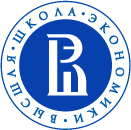 Институт государственного и муниципального управления
ПРИЗНАКИ И ПОНЯТИЕ ТРАНЗАКЦИОННОГО НАЛОГООБЛОЖЕНИЯ:
представляет собой особый межотраслевой институт налогового права, включающий нормы об осуществлении налогообложения и налогового контроля, а также привлечения к ответственности за правонарушения в сфере налогообложения;
представляет собой совокупность норм налогового права, которые могут быть объективированы как в форму специального налогового режима, так и использоваться при конструировании правовой модели обложения тем или иным налогом (как подоходным, так и косвенным);
позволяет осуществлять налогообложение безотносительно «привязки» к месту нахождения объекта налогообложения, а обеспечивает учет налоговых платежей в непосредственной связи с налогоплательщиком;
предполагает участие дополнительных субъектов налоговых отношений – операторов электронных площадок и/или мобильных приложений, выполняющих функции обеспечения осуществления налогового контроля;
наиболее эффективно реализуется в условиях цифровизации, поскольку предполагает использование средств информационного взаимодействия публичных и частных субъектов налоговых отношений.

Транзакционное налогообложение можно определить как урегулированный нормами налогового права процесс осуществления налогообложения с применением информационных технологий, позволяющих операторам цифровых платформ или иных информационных систем исчислять, удерживать и перечислять налоги непосредственно при использовании налогоплательщиком расчетов через соответствующий информационный ресурс.
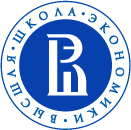 Институт государственного и муниципального управления
Налог на предпринимательский доход 
(современное правовое регулирование)
Налогоплательщики

индивидуальные предприниматели и физические лица;

обязаны сформировать чек через мобильное приложение «Мой налог» и передать его в налоговые органы и заказчику;

обязаны уплатить НПД или уполномочить на его уплату оператора электронной площадки на основании безвозмездного договора.
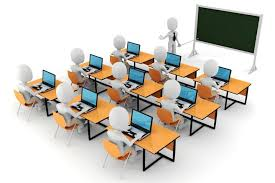 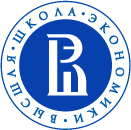 Институт государственного и муниципального управления
Налог на предпринимательский доход 
(современное правовое регулирование)
2. Операторы электронных площадок

требования к ним установлены на сайте https://www.nalog.ru (вместе с протоколом информационного обмена). Сейчас им соответствуют 19 операторов;

ежедневно передают в налоговые органы данные, связанные с НПД;

могут заключать с налогоплательщиками безвозмездные договоры о передаче чеков и перечислении НПД.
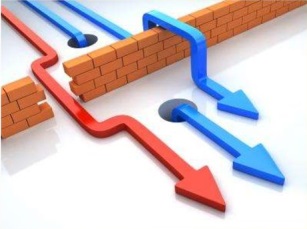 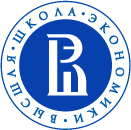 Институт государственного и муниципального управления
НЕДОСТАТКИ АКТУАЛЬНОГО ПРАВОВОГО РЕГУЛИРОВАНИЯ ИСЧИСЛЕНИЯ И УПЛАТЫ НПД:
фактическое отсутствие правового регулирование процедур взаимодействия участников правоотношений, возникающих при исчислении и уплате НПД, а также требований, предъявляемым к операторам электронных площадок;

неопределенность правового статуса операторов электронных площадок с точки зрения налогово-правового регулирования;

этапность реализации мероприятий в сфере цифровизации российской экономики предполагает необходимость выработки возможности применения транзакционного подхода в налогообложении «в чистом виде» на основании исключительного использования информационных технологий при исчислении налогов и контроле за сдачей налоговой отчетности, что позволит существенно экономить ресурсы государства и стимулировать налогоплательщиков к правомерному поведению, а иных участников налоговых отношений – к предпринимательской активности.
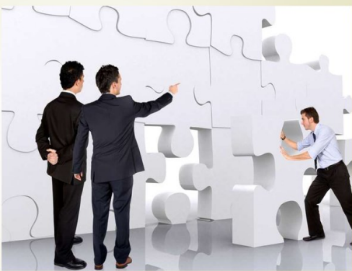 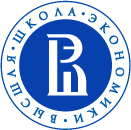 Институт государственного и муниципального управления
Модели совершенствования правового регулирования транзакционного налогообложения по НПД и механизмам их реализации
Вариант 1

Признать операторов электронных площадок налоговыми агентами 
Положительные стороны:
отсутствие необходимости расходования бюджетных средств в связи с расчетами сумм НПД налоговыми или иными государственными органами; 
повышение общего уровня налоговой культуры населения за счет необходимости выбора того или иного налогового агента-оператора, а также налогового консультанта;
обеспечение стабильности налогового законодательства в связи с отсутствием необходимости создания новых юридических конструкций налоговых отношений;
возможность для налогоплательщика контролировать осуществление расчета НПД и осуществлять его корректировку в отношениях с частными субъектами, а не с налоговыми органами.
Отрицательные черты:
перераспределение расходов, связанных с переводом обязанностей по исчислению налогов от налоговых органов к частным субъектам – налогоплательщикам или операторам электронных площадок с обязательным привлечением в обоих вариантах специалистов в сфере налогообложения;
возможная монополизация рынка услуг, предоставляемых операторами электронных площадок, что приведет к монополизации соответствующих цен.
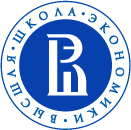 Институт государственного и муниципального управления
Модели совершенствования правового регулирования транзакционного налогообложения по НПД и механизмам их реализации
Вариант 2

Создать правовые механизмы и инструменты защиты прав и интересов участников транзакционных налоговых отношений с учетом признания за операторами электронных площадок статуса налоговых представителей
Положительные стороны:
использования модели правового регулирования, в соответствии с которой осуществляется наделение операторов электронных площадок статусом налогового представителя:
отсутствие необходимости внесения изменений в налоговое или иное законодательство;
возможность налогоплательщика контролировать процесс исчисления НПД, реализуя модель гражданско-правовых отношений, без необходимости обращения к налоговому органу;
возможность расширения использования труда аттестованных Палатой налоговых консультантов специалистов в области налогообложения.
Отрицательные черты:
трансформации налогово-правового статуса операторов электронных площадок в налоговых представителей:
дополнительные расходы (временные и/или финансовые) налогоплательщика, связанные с расчетом НПД.
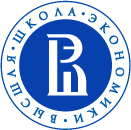 Институт государственного и муниципального управления
Модели совершенствования правового регулирования транзакционного налогообложения по НПД и механизмам их реализации
Вариант 3
развитие налогового законодательства в сфере регулирования исчисления и уплаты НПД, являющийся этапом дальнейшей цифровизации российской налоговой системы, при котором операторы электронных площадок получат статус технологических представителей. 

«автоматическое» удержание налога оператором электронной площадки при совершении платежа;

передача информации (чека) о налогооблагаемых операциях самозанятых в налоговые органы на основе закона, а не договора;

возможность осуществления налоговыми органами выборочного контроля за самозанятыми с установлением периодичности и количества проверок.
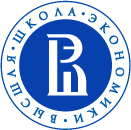 Институт государственного и муниципального управления
Модели совершенствования правового регулирования транзакционного налогообложения по УСН
транзакционный подход в перспективе будет применяться в случае отмены налоговой обязанности по предоставлению налоговой отчетности в виде налоговых деклараций для тех налогоплательщиков, объектом налогообложения в деятельности которых является доход, и которые применяют онлайн-кассы.

Варианты правового регулирования:

налоговые органы будут самостоятельно исчислять единый налог и направлять налогоплательщикам налоговые уведомления

«автоматическое» исчисление и уплату сумм единого налога и авансовых платежей непосредственно при осуществлении налогооблагаемых операций единым платежом.
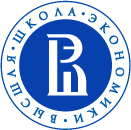 Институт государственного и муниципального управления
ЛИТЕРАТУРА ПО ТЕМЕ ИССЛЕДОВАНИЯ:
Финансовое право в условиях развития цифровой экономики : монография / под ред. И. А. Цинделиани. Москва: Проспект, 2019. 

Копина А.А. Налоговые эксперименты // Налоги. 2018. № 19.

Копина А.А. Новый специальный налоговый режим для физических лиц - налог на профессиональный доход // Налоги. 2018. № 20.

Ручкина Г.Ф. Новые специальные налоговые режимы в законодательстве Российской Федерации как реализация публичных интересов государства // Налоги. 2019. № 1.

Тропская С.С. Налогообложение самозанятых и цифровая экономика: налог на профессиональный доход // Финансовое право. 2019. № 5.
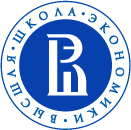 СПАСИБО ЗА ВНИМАНИЕ!


Лютова 
Ольга 
Игоревна
olyutova@hse.ru
Институт государственного и муниципального управления 
НИУ «ВШЭ»